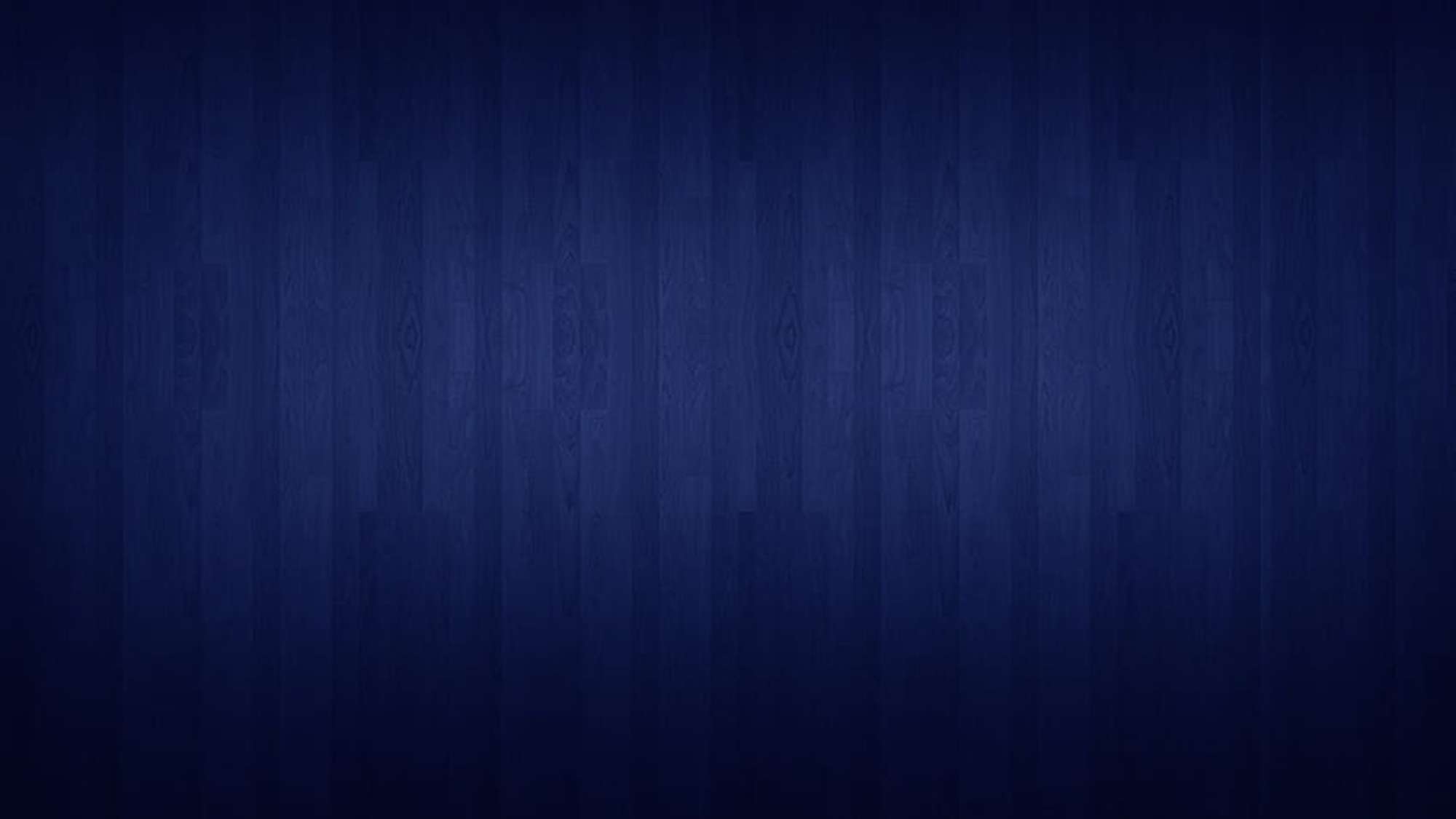 Build the Church: Mission Antioch
“A church for all people” 

English Commission
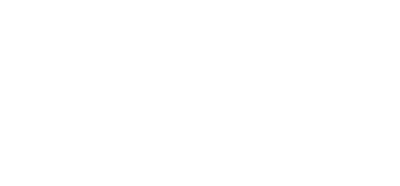 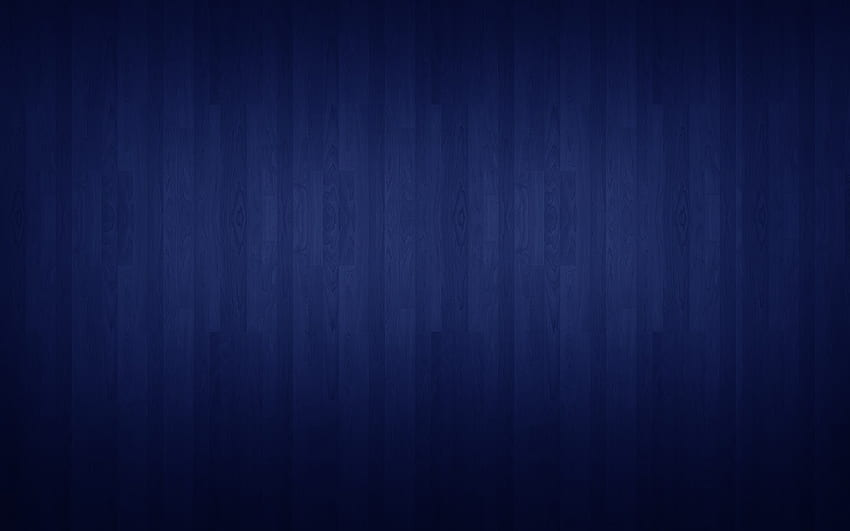 ENGLISH COMMISSION VISION STATEMENT
The aim of the commission is to have a well-organized, effective and culturally relevant, English-speaking ministry at every level of the Apostolic Assembly that retains the Apostolic identity and doctrine.
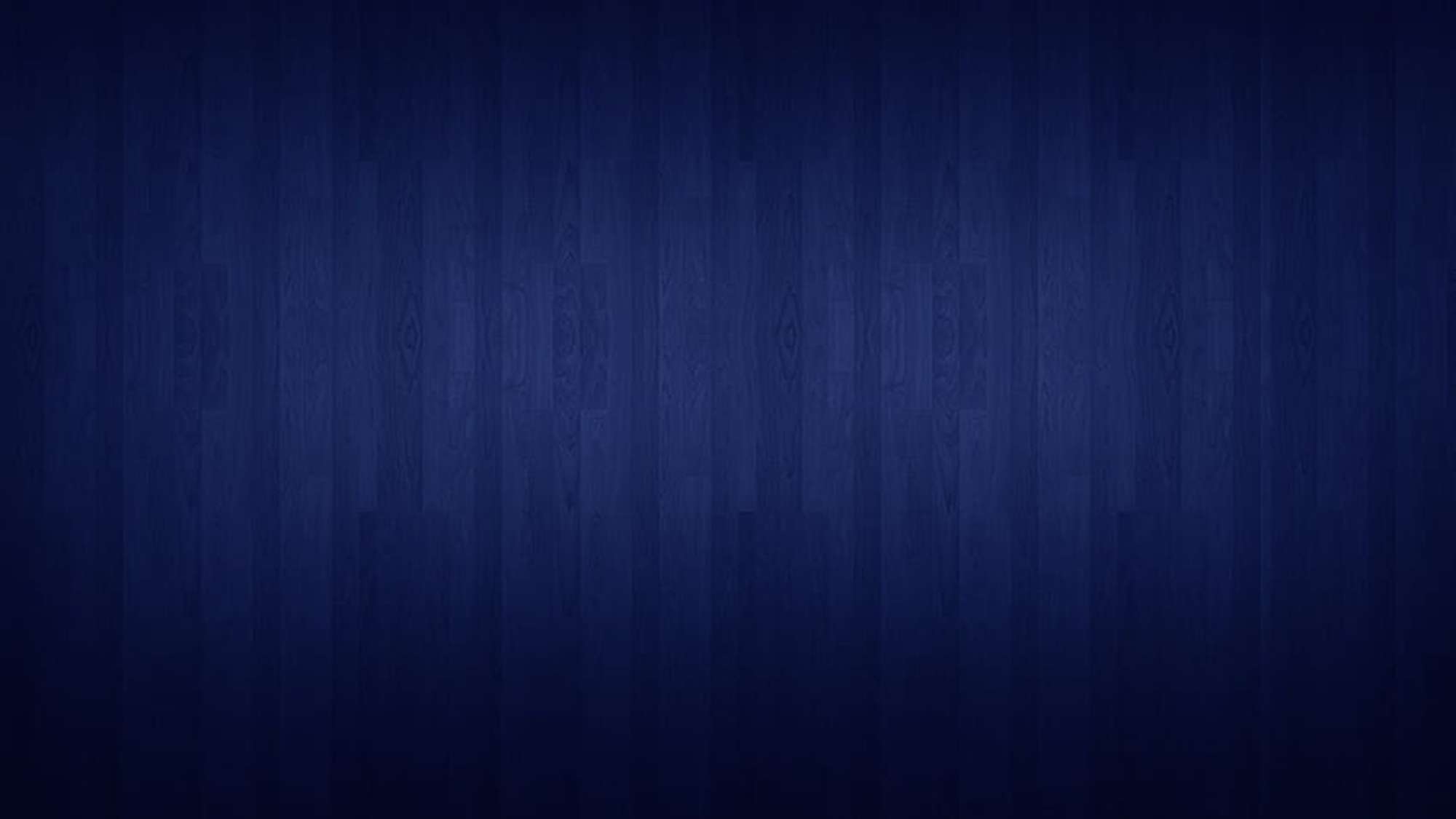 BIBLICAL MANDATE
Mathew 28:19-20: Go therefore and make disciples of all the nations, baptizing them in the name of the Father and of the Son and of the Holy Spirit, 20 teaching them to observe all things that I have commanded you; and lo, I am with you always, even to the end of the age.”
Mark 16:15: And He said to them, “Go into all the world and preach the gospel to every creature.
Luke 24:47: …and that repentance and remission of sins should be preached in His name to all nations, beginning at Jerusalem.
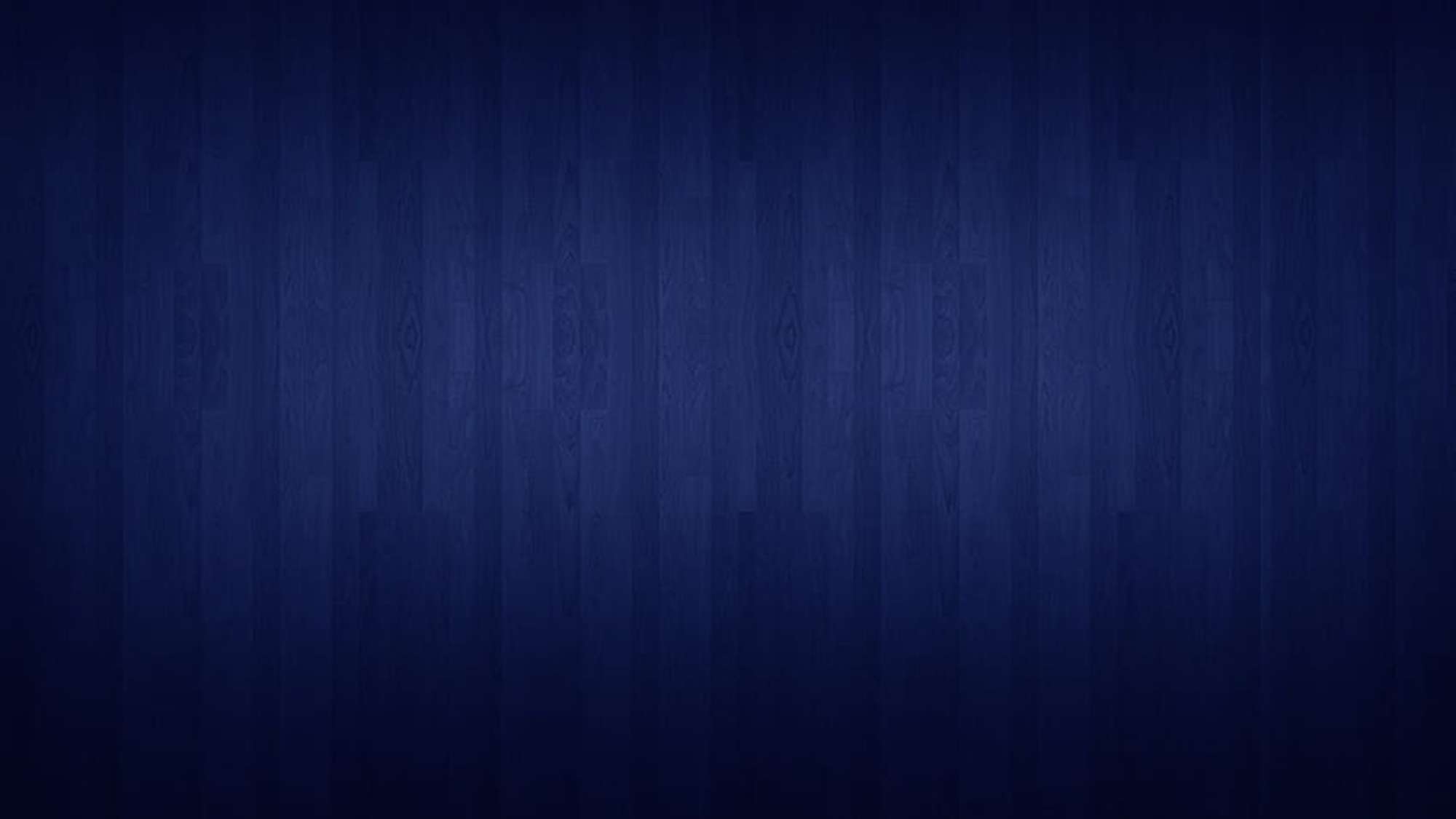 WHY SHOULD THE APOSTOLIC ASSEMBLY CONSIDER IMPLEMENTING CHANGES AND EMBRACING ENGLISH MINISTRY OPPORTUNTIES?
Providing English services raises the possibility of keeping our youth from migrating to other English-speaking denominations.
Two Pew Research Center surveys explored how respondents rated their own ability to speak and read Spanish and English.
Among self-identified Hispanic immigrants, 61%are Spanish dominant, meaning they are more proficient speaking and reading Spanish than they are English. By comparison, only 6% of the second generation is Spanish dominant. This is an incredibly significant decline. Those of the third generation that are Spanish dominant is essentially negligible, according to the Center’s estimates.
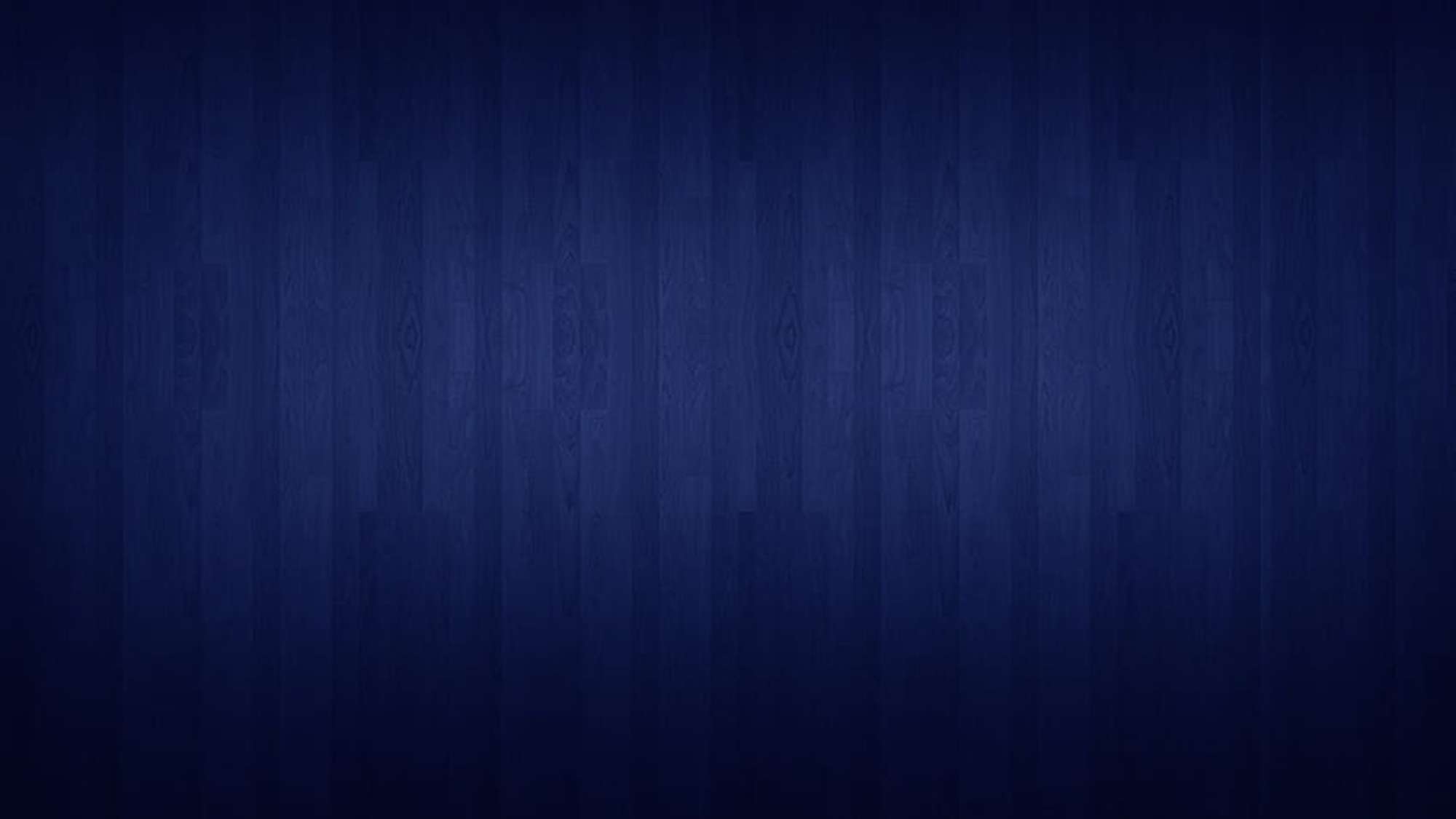 IMPLEMENTING CHANGES: PEW RESEARCH
While a small share of U.S.-born Latinos are Spanish dominant, a larger share is bilingual. Among second-generation self-identified Latinos-i.e., the U.S.-born children of immigrant parents -  about half (51%) are bilingual. Among the third or later generation of self-identified Latinos, that share drops 24%. Meanwhile, English dominance rises across the generations. Among foreign-born self-identified Hispanics, only 7% say they primarily use English. This share rises to 43% in the second generation and 75% in the third or higher generations.
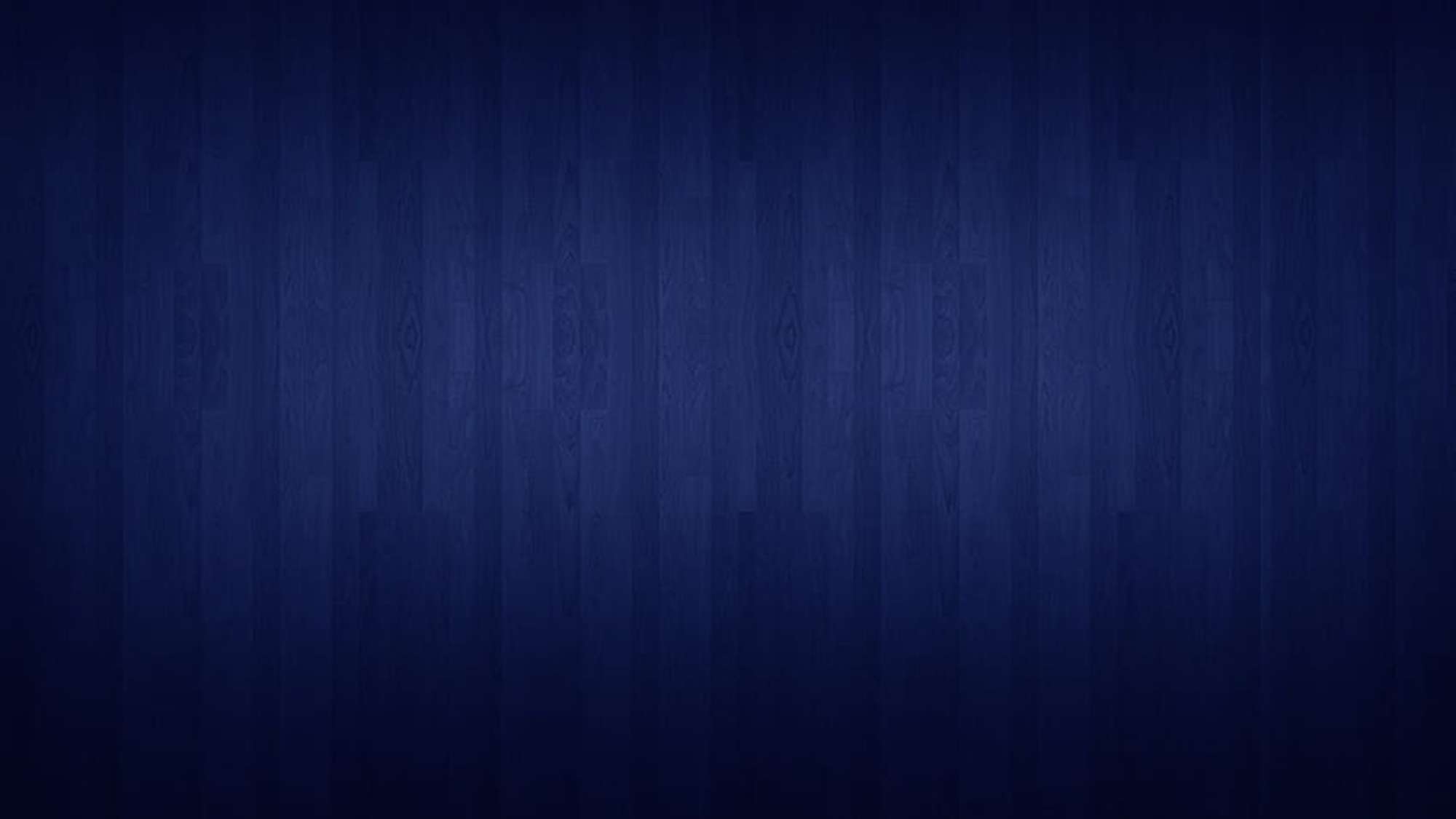 IMPLEMENTING CHANGES: PEW RESEARCH
The language profile of the self-identified non-Hispanics who have Hispanic ancestry is different. Fully 90% say they are English dominant and just 10% are bilingual.
While new immigrants bring Spanish with them, research shows that their children tend to become bilinguals who overwhelmingly prefer English. As a result, the same immigrants’ grandchildren are likely to only speak English.
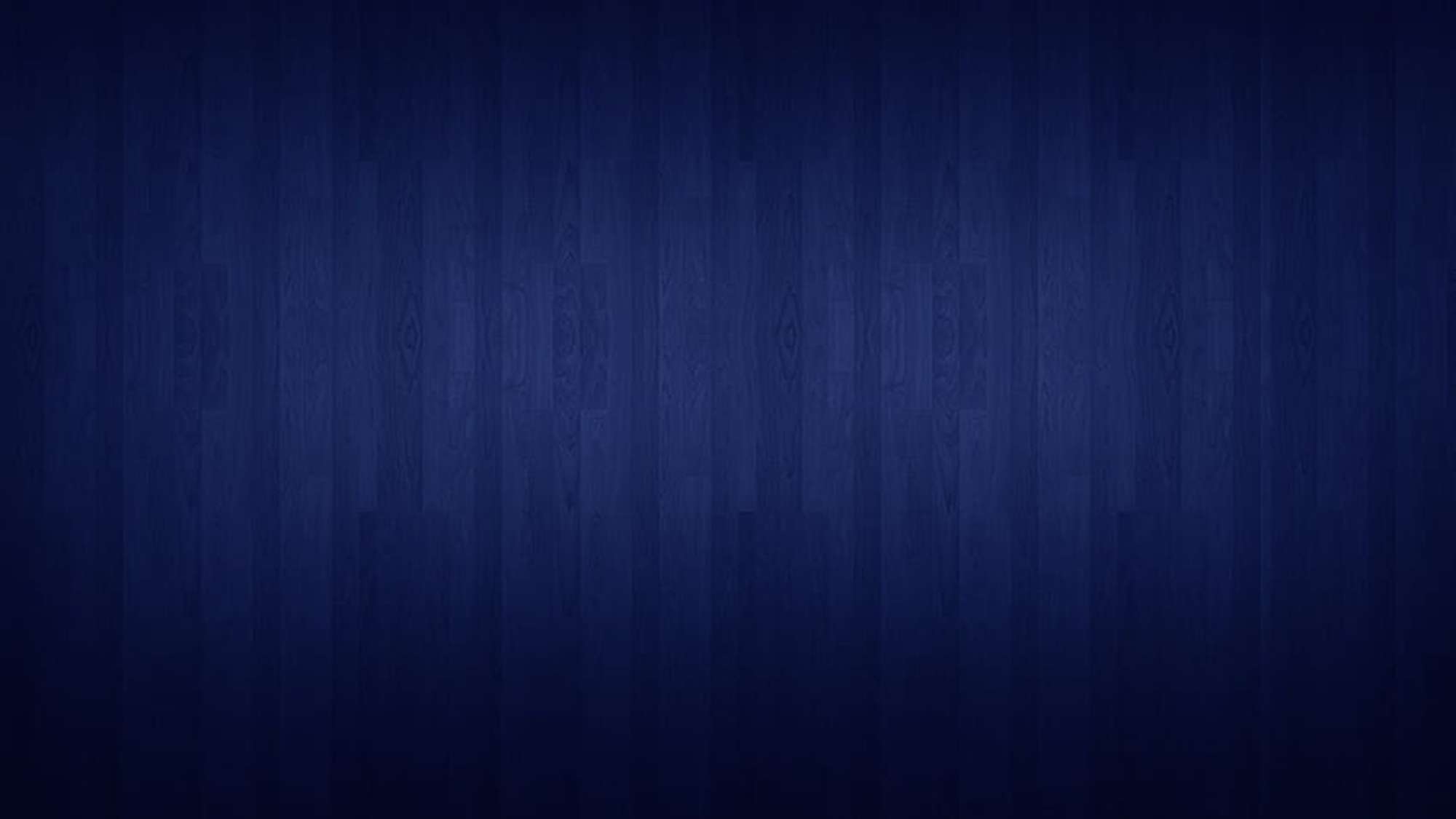 HAVING ENGLISH MINISTRIES WILL:
Better position the church to fulfill the Great Commission of “making disciples of all nations.”
Eight hundred and forty million people in the world speak English; three hundred thirty-five million people it as a first language, and five hundred million speak it as a second language.
So, English ministries allow the church to expand its reach
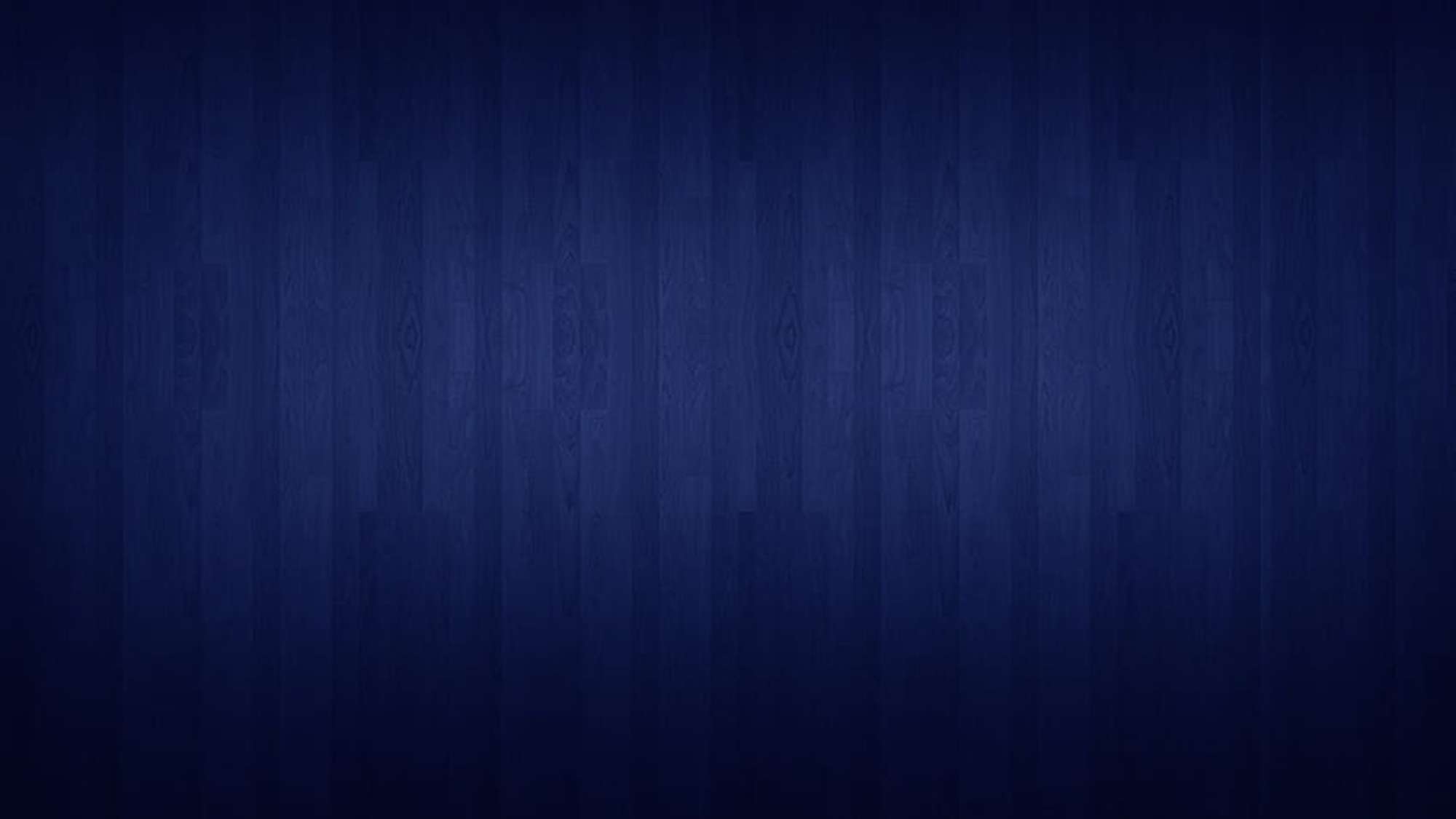 HAVING ENGLISH MINISTRIES WILL:
English ministries help us maintain unity among different ethnic groups in our communities that are English dominant.
Since our youth, juniors, and children are primarily taught in the English language, even in our Spanish speaking churches, expanding the English ministries will expand reaching this very important audience.
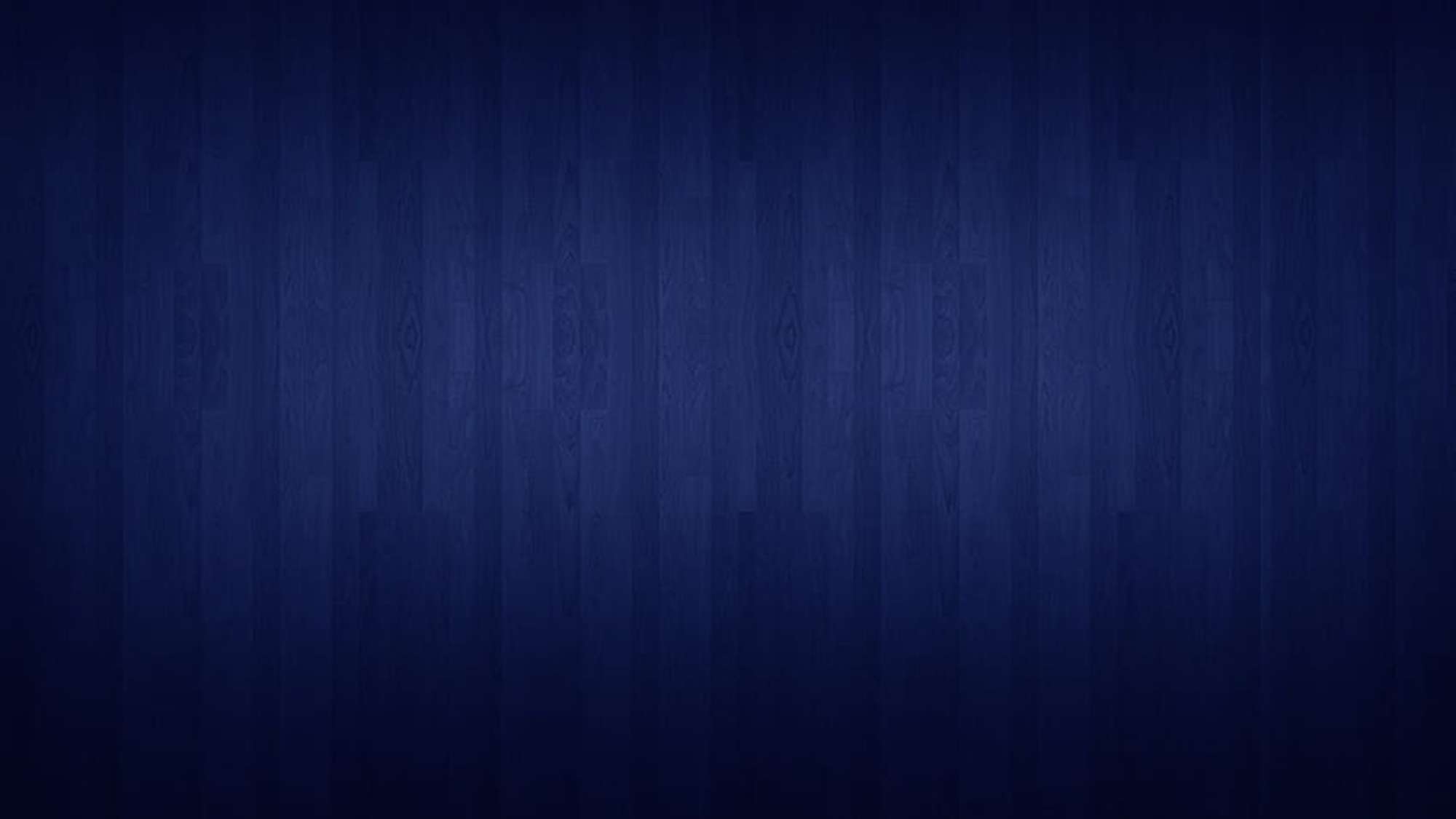 IMPRESSION FROM APOSTOLIC ASSEMBLY PASTORAL SURVEY
Objective was to discover how many churches in our denomination offered English-speaking services.
The overall summary, it became evident that most o the pastors surveyed are aware of the need for ministering to the English-speaking community and are attempting or have tried in the past to do something about it.
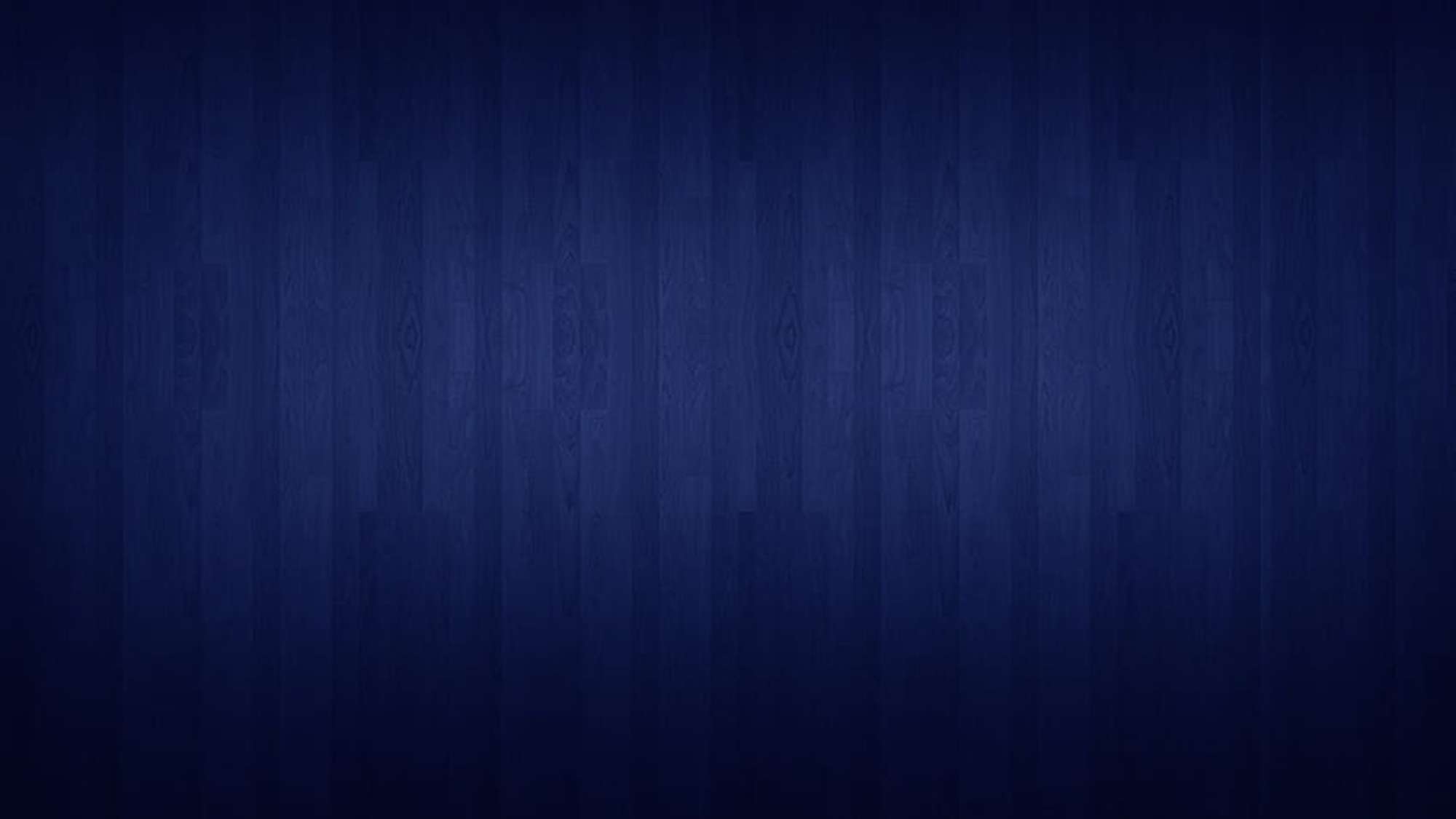 WHY MEMBERS LEAVE THE ASSEMBLY:
The following were reasons for members leaving the Assembly:
The lack of English-speaking ministry and culture in our churches has contributed to the exodus of some of the members of our churches. This is particularly true of English-speaking members including young couples that have gone to other oneness denominations.
Other than language and culture, other reasons for leaving were:
Other organizations and programs focused on English speaking people, ministry and leadership opportunities, emphasis on Pentecost, and friends and family invited them to join their church.
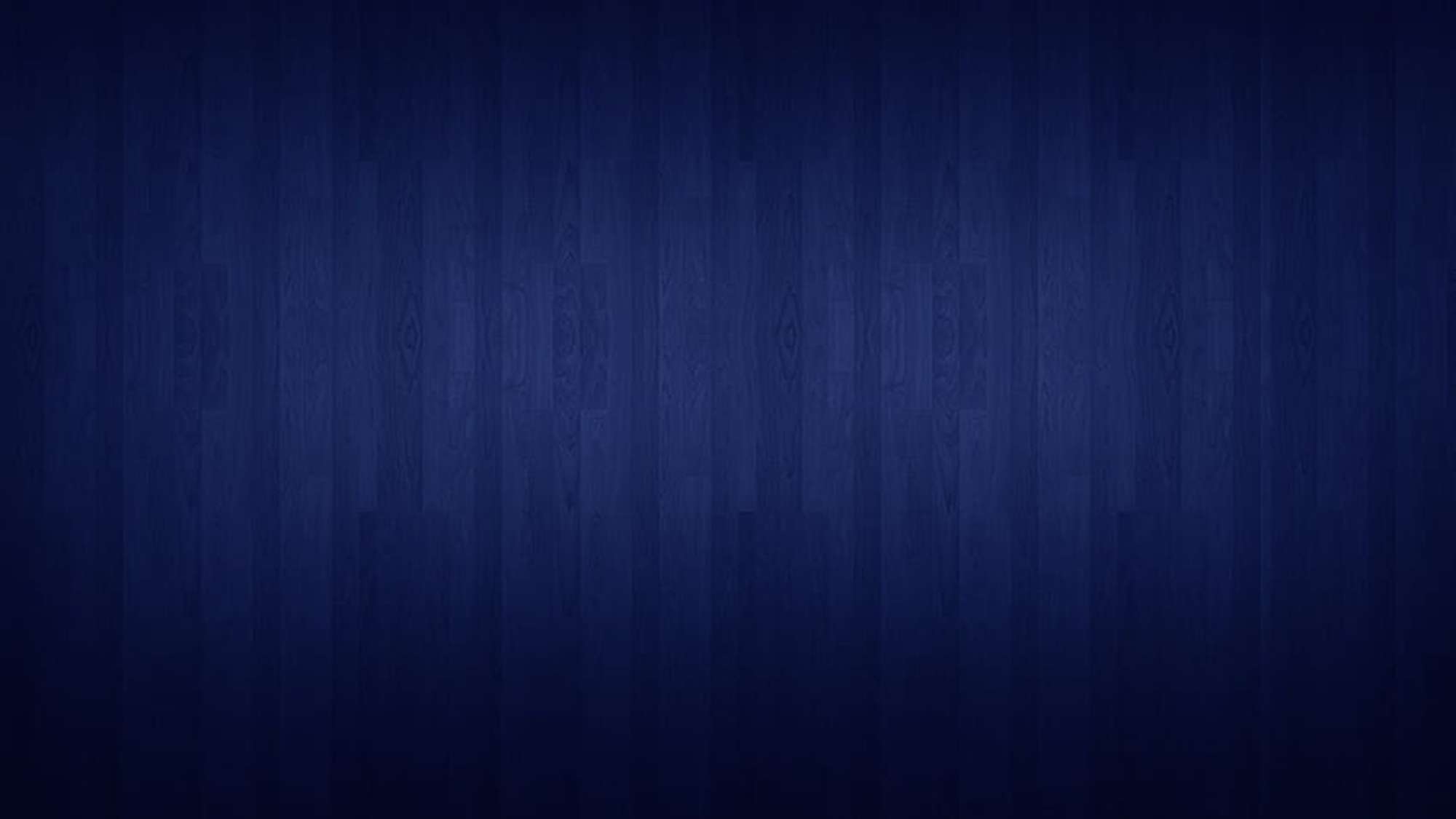 MEETING THE CHALLENGE OF DIFFERENT LANGUAGES:
Bilingual Services are not recommended by the commission. 
Utilization of electronic devices to assist congregants that do not understand the predominant language is not as effective as in the past. 
The commission recommends separate services in English and Spanish at each Apostolic Assembly church.
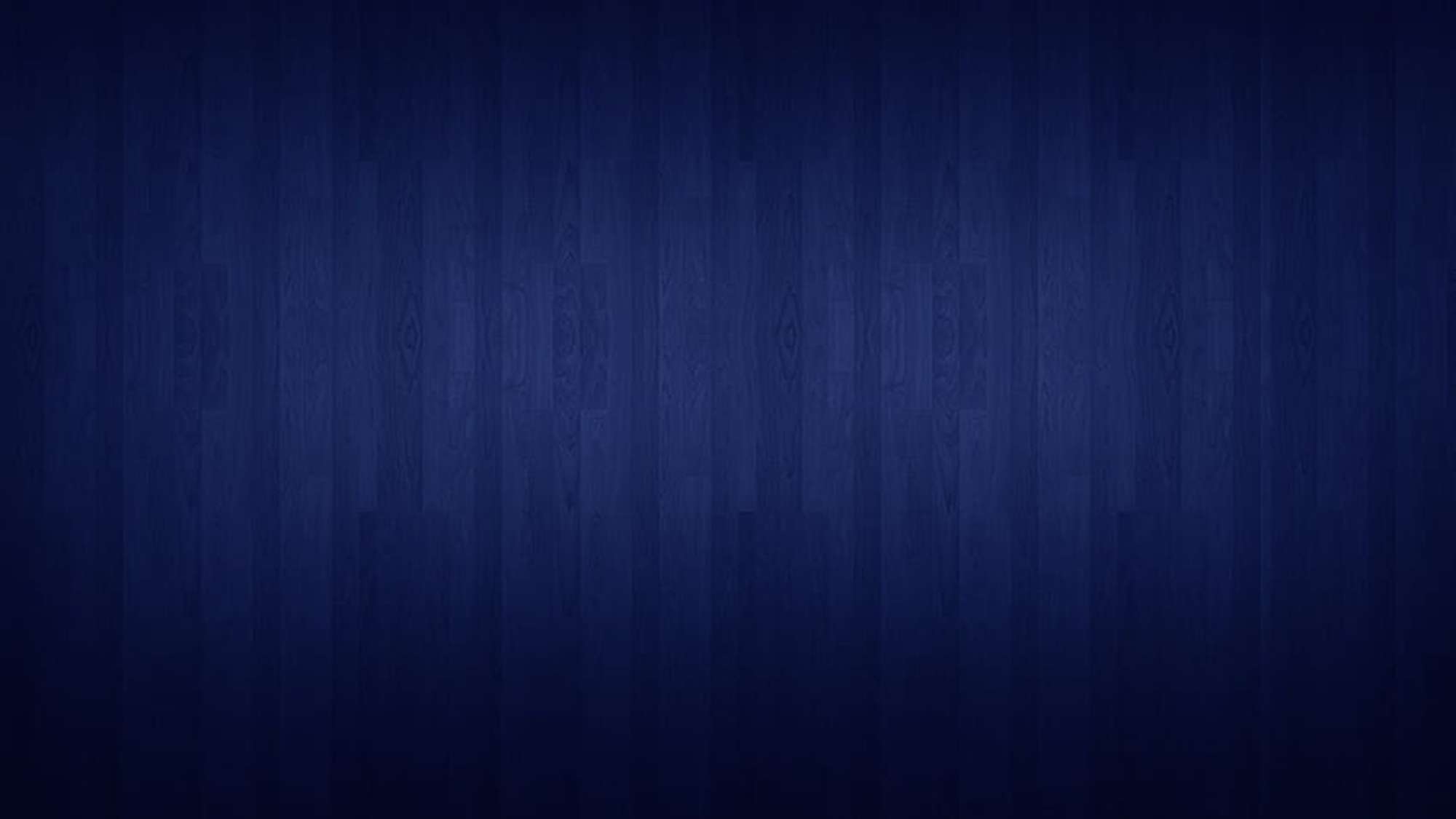 MEETING THE NEEDS, MANAGING THE CHALLENGE.
Essential to the success of increasing English Ministry opportunities, the Apostolic Assembly, through the leadership of the General Board and  Bishops stand ready to assist.
The English Commission is working on guidelines that will assist churches in this important change. 
The leadership is ready to provide direction, implementation teams, and guidance and the local level for us to Build the Church!